Аварии с выбросом 
аварийно химически 
опасных веществ
Выполнила: Горохова Маргарита Геннадьевна, учитель ОБЖ
Опасное химическое вещество
опасное химическое вещество, прямое или 
опосредованное воздействие которого на человека 
может вызвать у него острые и хронические 
заболевания или даже привести его к гибели.
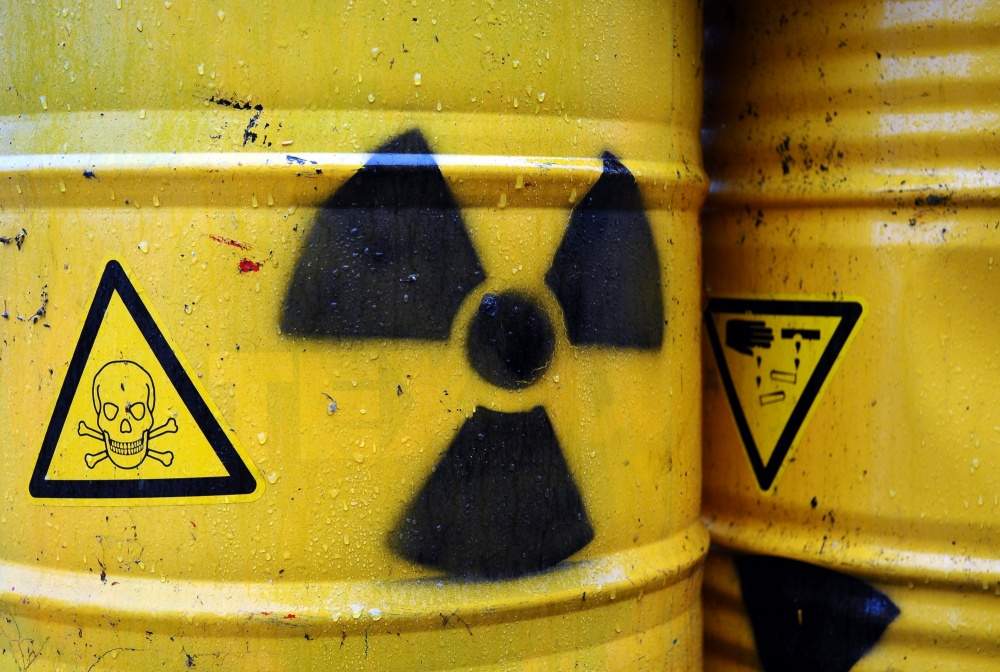 Химически опасный объект
объект, где хранят, перерабатывают, используют 
или транспортируют опасные химические вещества,
при аварии на котором или при его разрушении могут
произойти массовые поражения людей, животных и 
растений, а также окружающей среды.
Химическая авария- авария на химически опасном объекте, сопровождающаяся разливом или выбросом опасных химических веществ, способная привести к гибели или химическому заражению людей и окружающей cреды, продовольствия, с/х растений и животных.
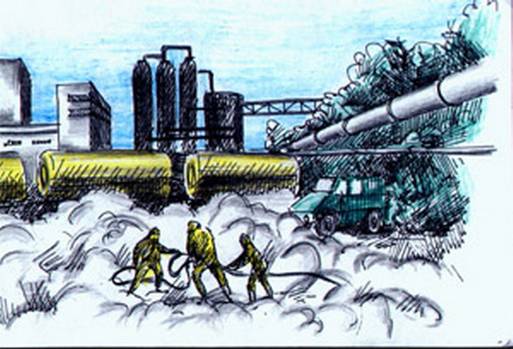 Классификация промышленных 
   объектов по степени 
    химической опасности
Классификация городских и сельских 
   районов, областей, краев и республик 
по степени химической опасности
Аварийно химически опасное вещество опасное химическое вещество, применяемое в промышленности и сельском хозяйстве, при аварийном выбросе или разливе которого может произойти загрязнение окружающей среды, поражение людей и живой природы.
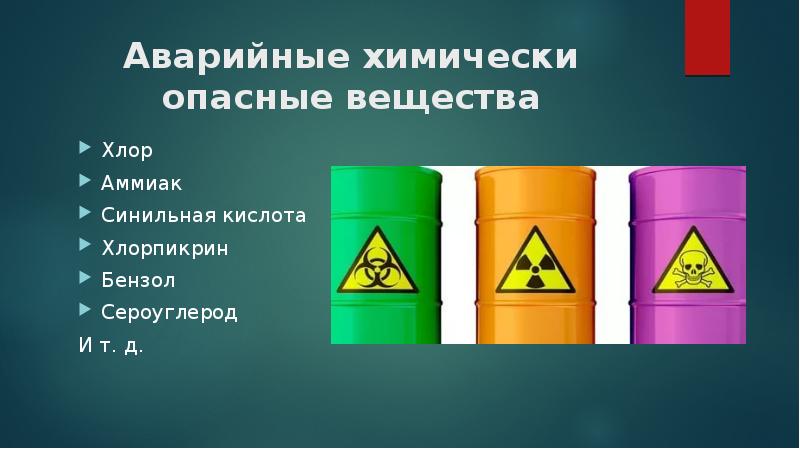 Наиболее распространенные 
АХОВ
Аварийно химически опасные вещества
1-я группа
Вещества с преимущественно 
         удушающим действием
С выраженным прижигающим действием
Со слабым прижигающим действием
2-я группа
Вещества с преимущественно общеядовитого действия
3-я группа
Вещества, обладающие удушающим и общеядовитым действием
С выраженным прижигающим действием
Со слабым прижигающим действием
4-я группа
Нейротропные яды
5-я группа
Вещества, обладающие удушающим и нейротропным действием
6-я группа
Метаболические яды
Причины аварий на 
химически опасных объектах:
1.Высокий уровень износа основных производственных фондов

2.Несовершенство технологий производства

3.Халатность промышленного персонала при сливополивных операциях

4.Отсутствие современных систем управления технологическими процессами и противоаварийной защиты
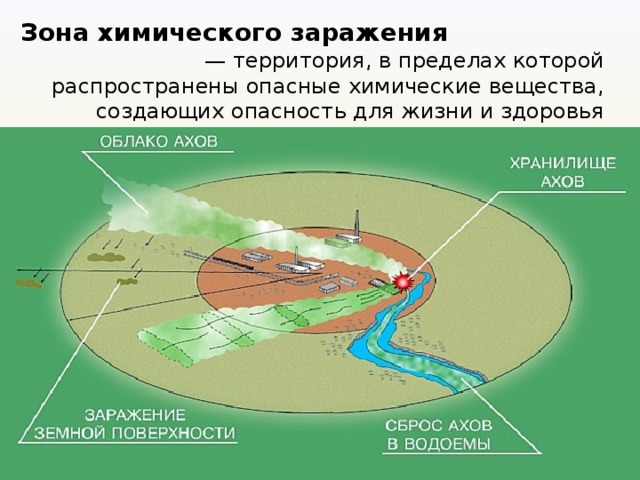